ChatOps: an EPICS adventure
Matt Clarke
[Speaker Notes: Slow down!]
The ISIS neutron and muon facility
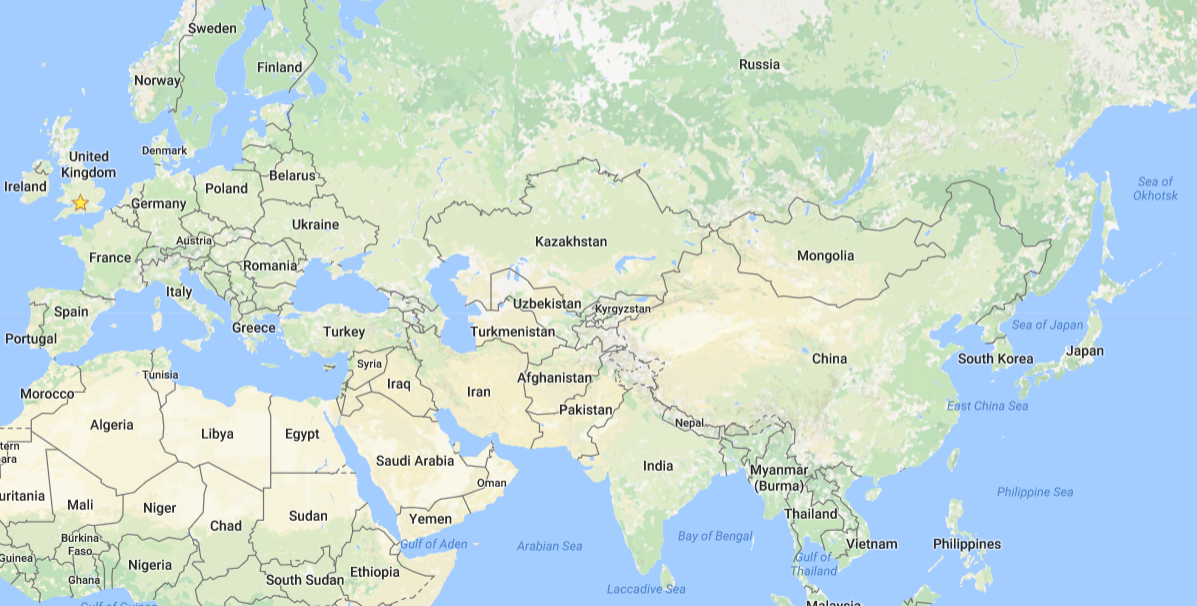 [Speaker Notes: Slow down!]
Slack
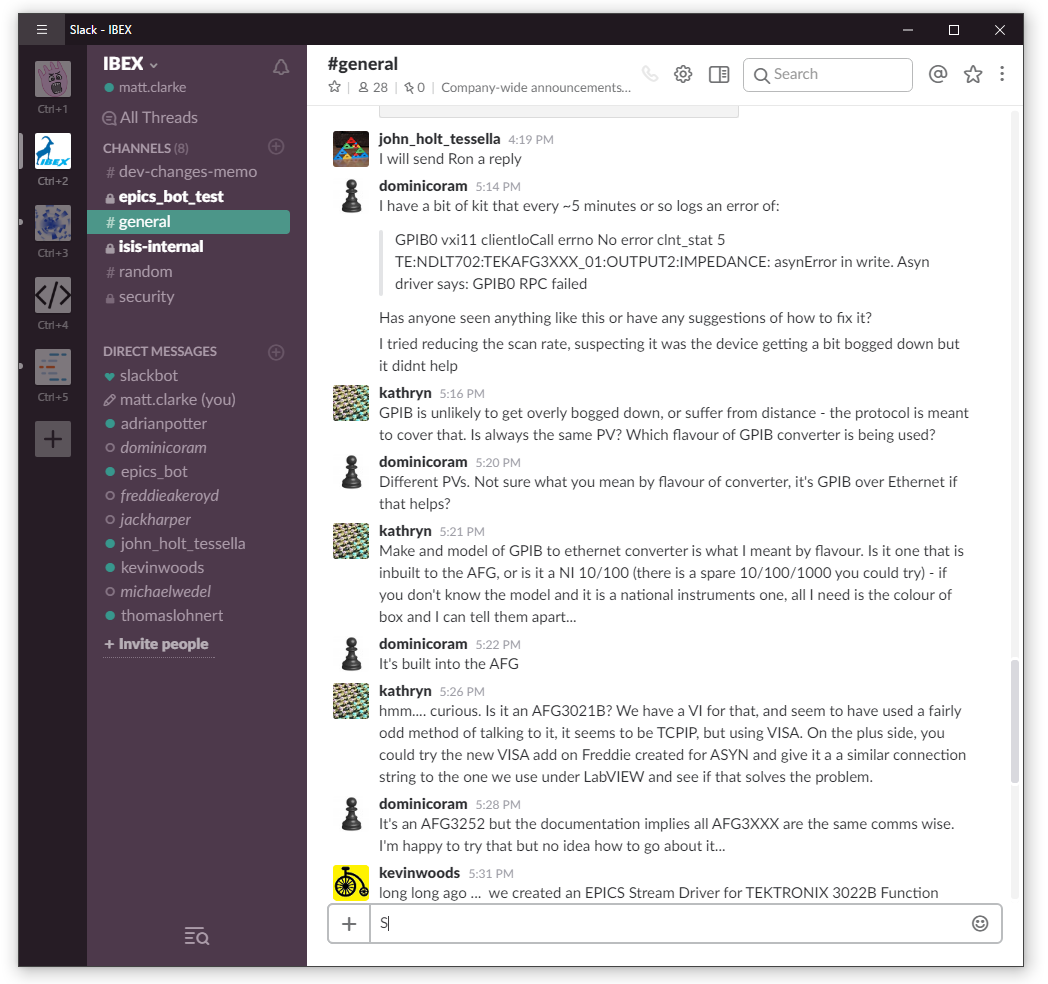 Alternatives:
Rocket Chat
Ryver
HipChat
AOL IM
…
[Speaker Notes: Slow down!]
Slack
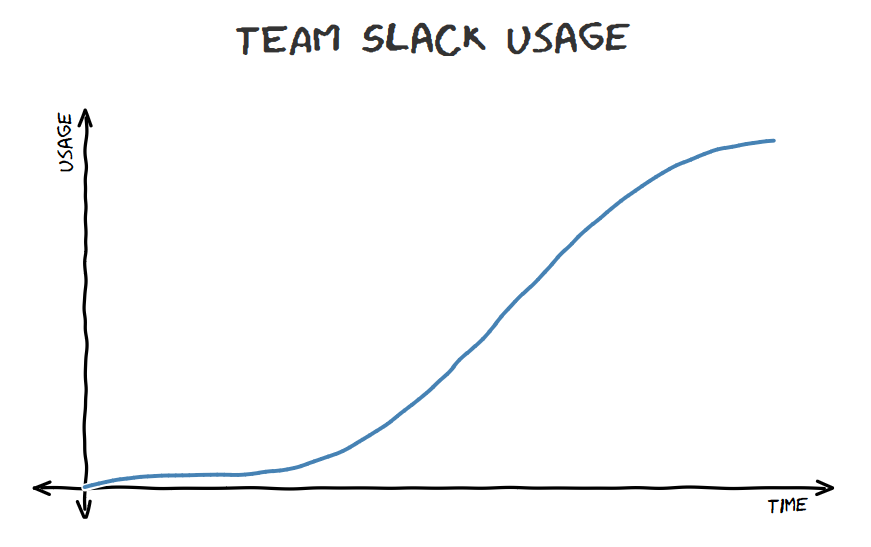 [Speaker Notes: Slow down!]
Slackbot
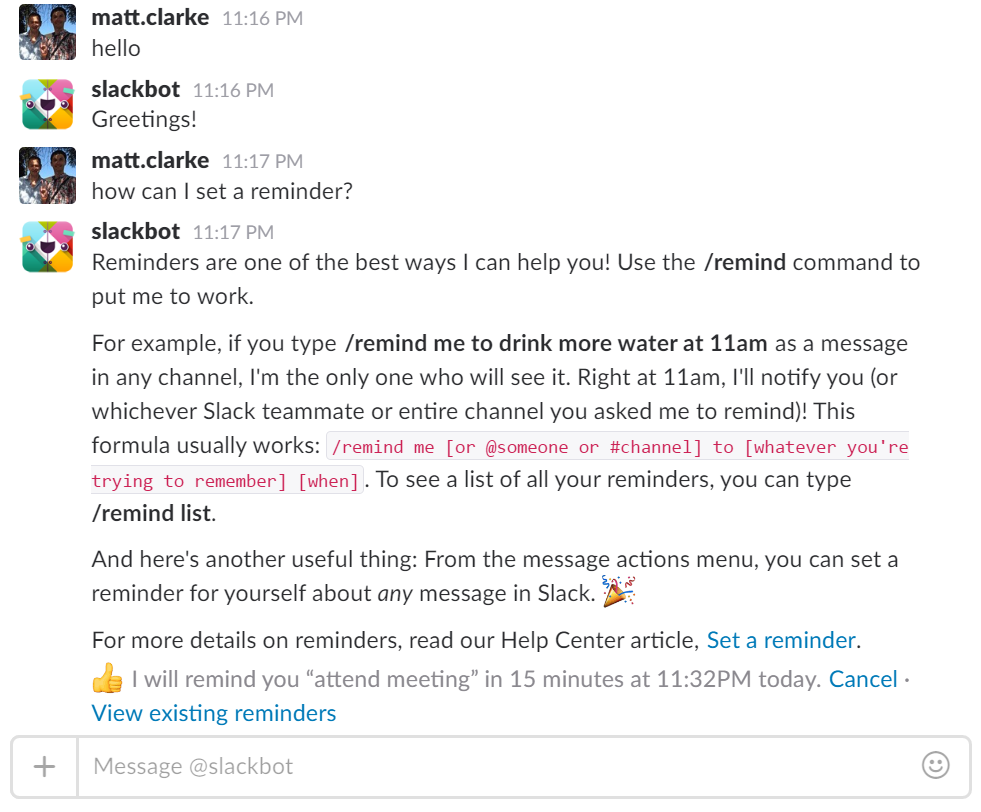 [Speaker Notes: Slackbot is an automated member of the team built into slack]
Custom Slackbot
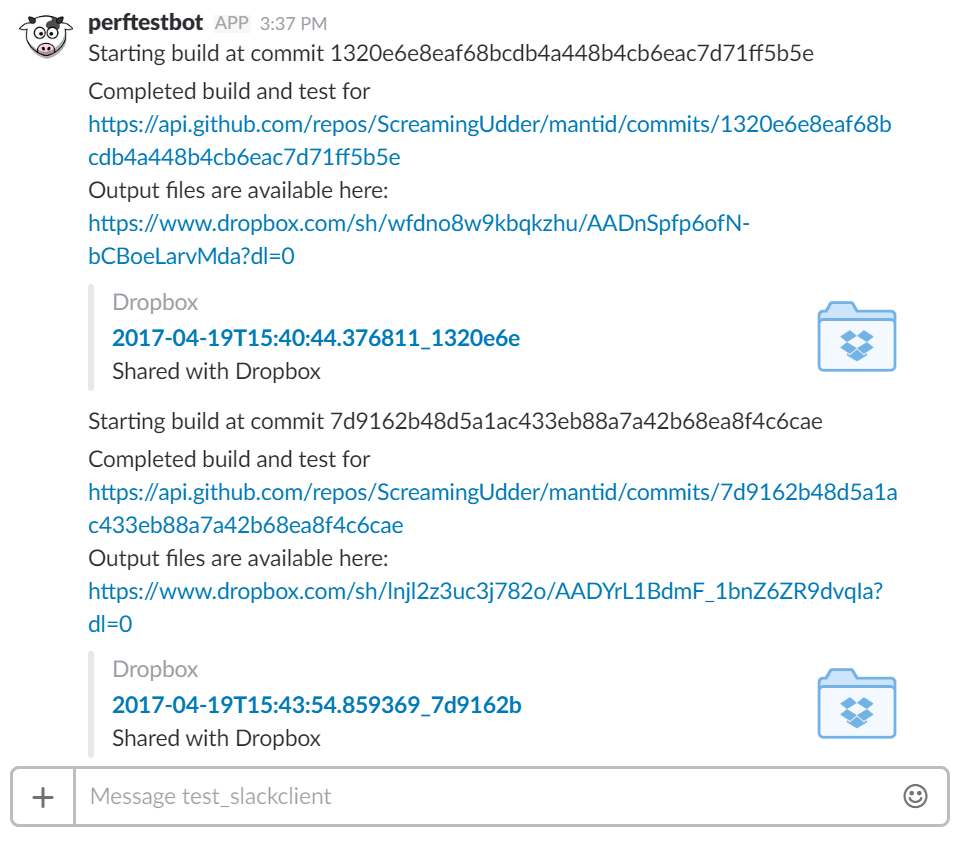 [Speaker Notes: Slow down!]
ChatOps
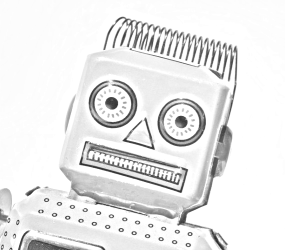 conversation-driven development;
the use of chat clients, chatbots and other communication tools to facilitate software development and operational tasks.
ChatOps [χηατοπσ]
[Speaker Notes: Slow down!]
Introducing epics_bot
Started off as a weekend project
Needed an idea





How about caget?
epics_bot: caget
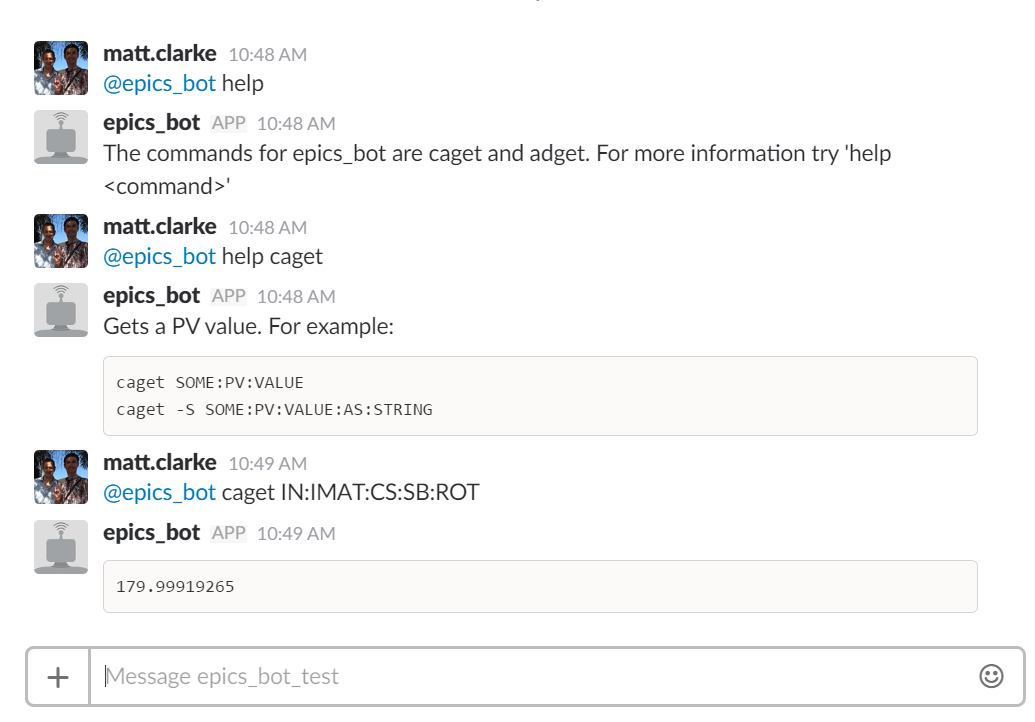 [Speaker Notes: Slow down!]
epics_bot: waveforms
Truncate long waveforms
Slack character limit of 500
Can convert to char waveforms to string
[Speaker Notes: Slow down!]
epics_bot: waveforms
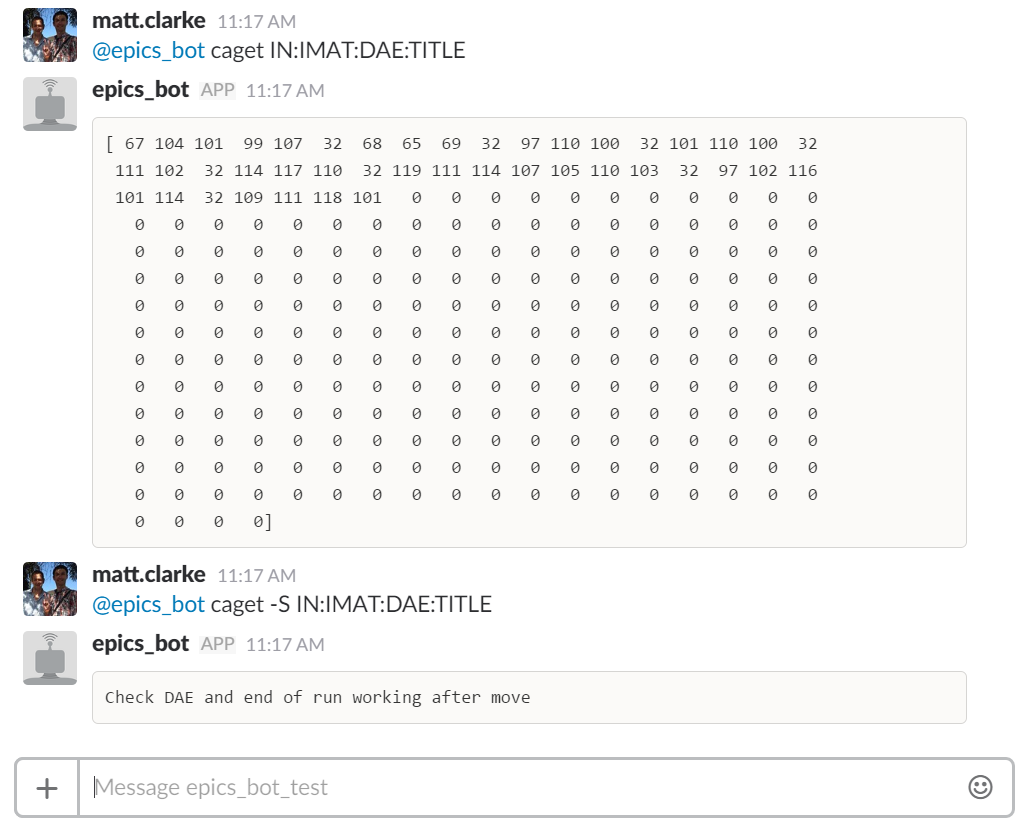 [Speaker Notes: Slow down!]
epics_bot: caget
It works!
Is it useful?
[Speaker Notes: Slow down!]
epics_bot: adget
Layer 6: EPICS clients
Layer 5: Standard EPICS records
Layer 4: EPICS device support
asyn
Layer 3: Plug-ins
ColorConvert, ROI, StdArrays etc.
Layer 2: Device drivers
Layer 1: Hardware API
[Speaker Notes: Slow down!]
epics_bot: adget
Layer 6: EPICS clients
Layer 5: Standard EPICS records
Layer 4: EPICS device support
Layer 3: StdArrays
Layer 2: SimDetector
[Speaker Notes: Slow down!]
epics_bot: adget
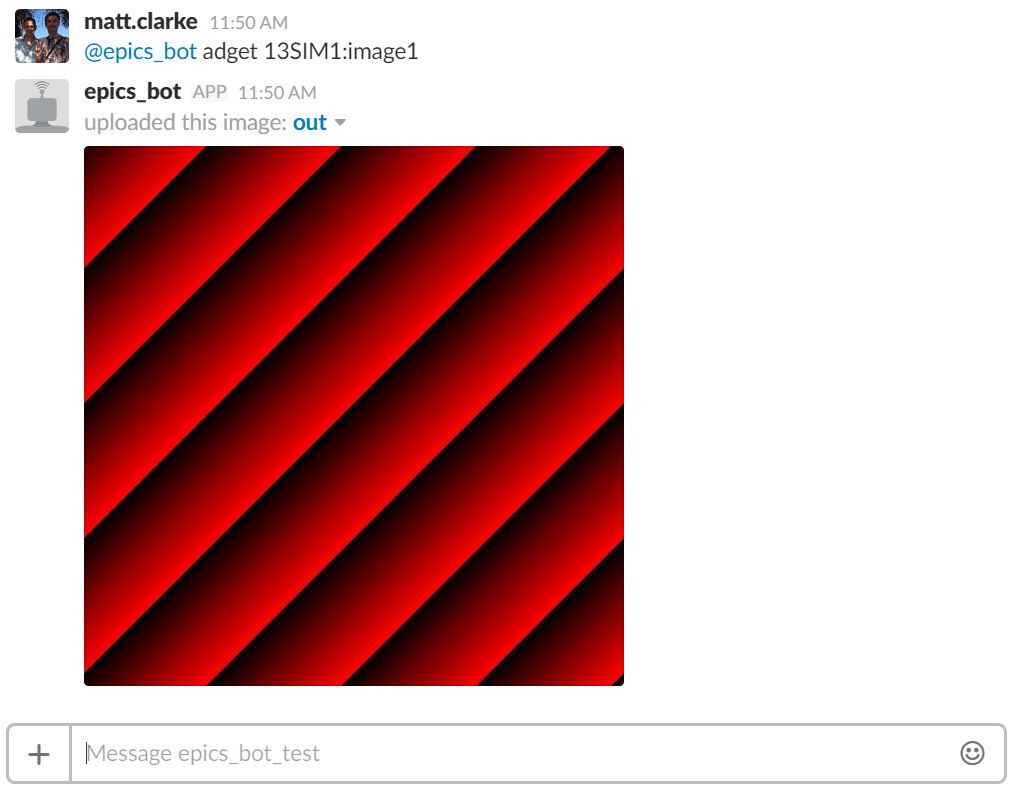 [Speaker Notes: Slow down!]
epics_bot: adget
Shown to work for smaller images (~106px)
Scales images down to 1024px axis size
Perhaps more efficient to do this on the device side?
JPEG produced with 80% quality
Might even be useful as a tool
[Speaker Notes: Slow down!]
The code
Python
Uses PyEpics for the EPICS part
SlackClient Python library for the Slack part
PIL for the image generator
[Speaker Notes: Slow down!]
Summary
Created a Slack bot for talking EPICS
May not be very useful
It is on Github, if you are interested
https://github.com/ISISComputingGroup/epics_bot
Probably won’t receive much future effort
[Speaker Notes: Slow down!]
Thank you!
https://github.com/ISISComputingGroup/epics_bot

matt.clarke@stfc.ac.uk